11/18/2024
Pomo
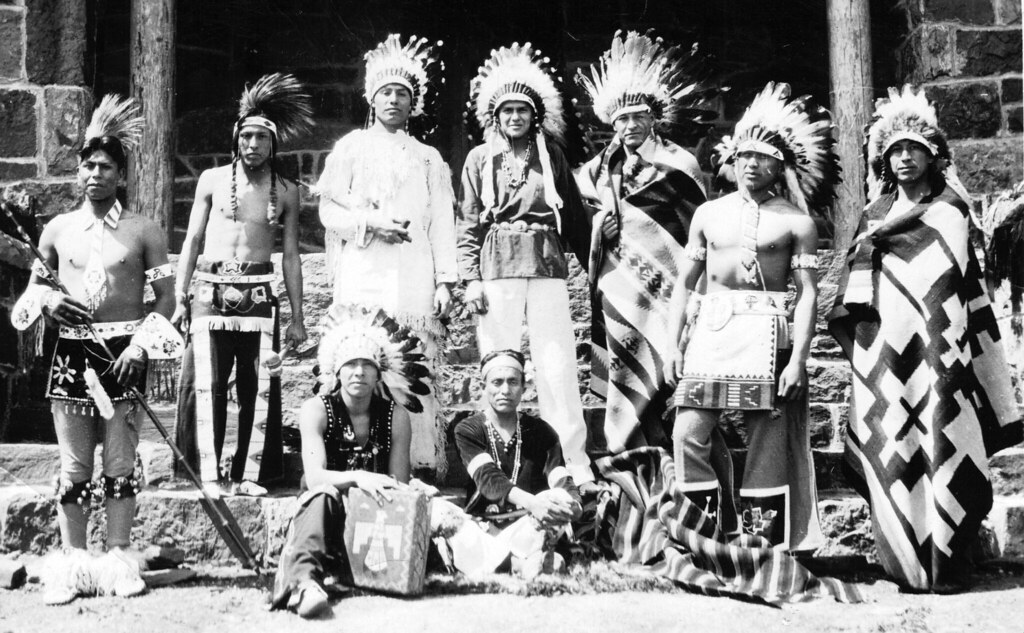 By: Lucero, Rodrigo, and
Bella
1
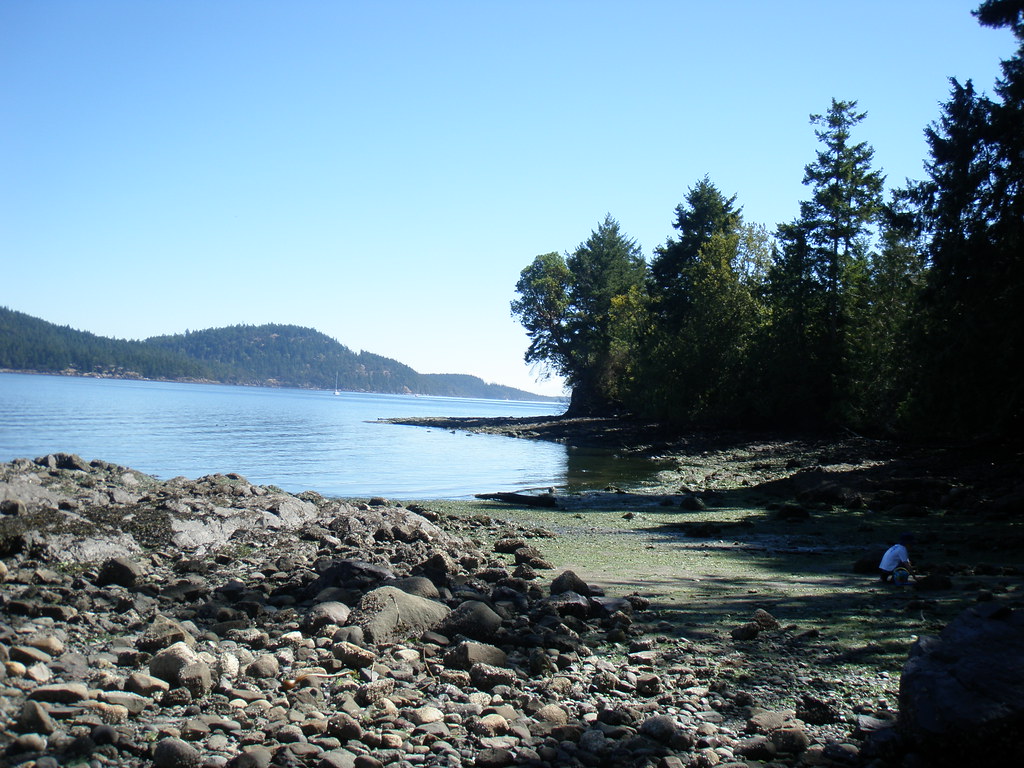 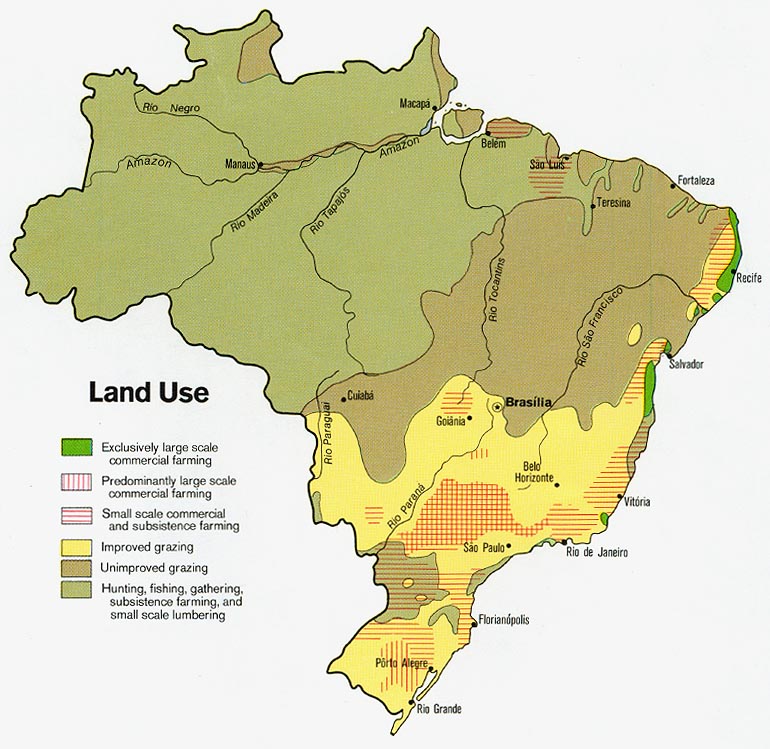 Location
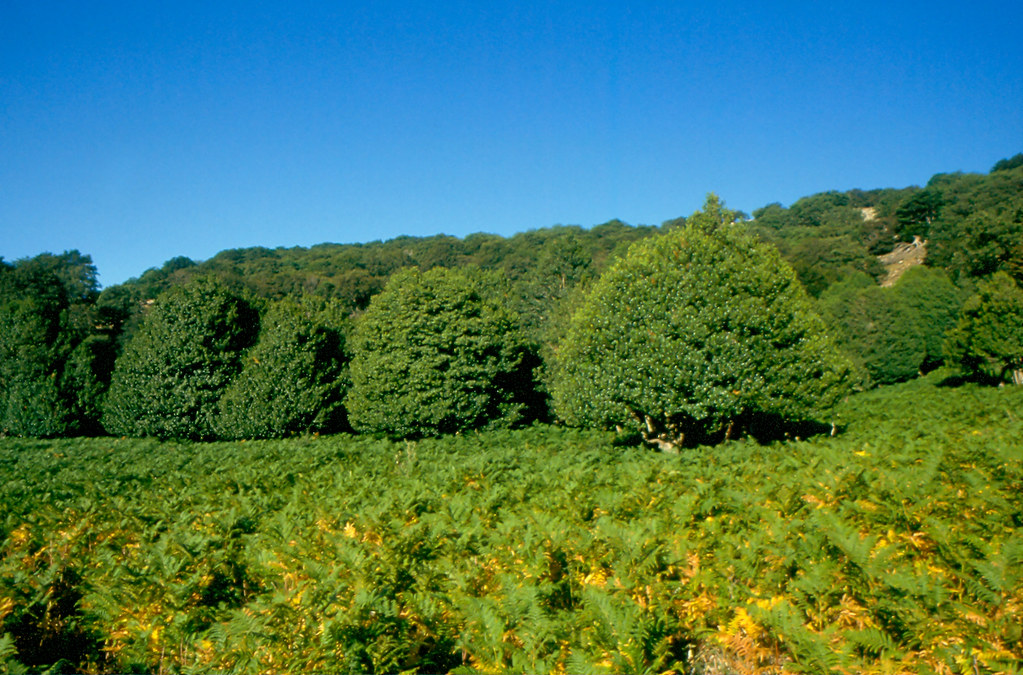 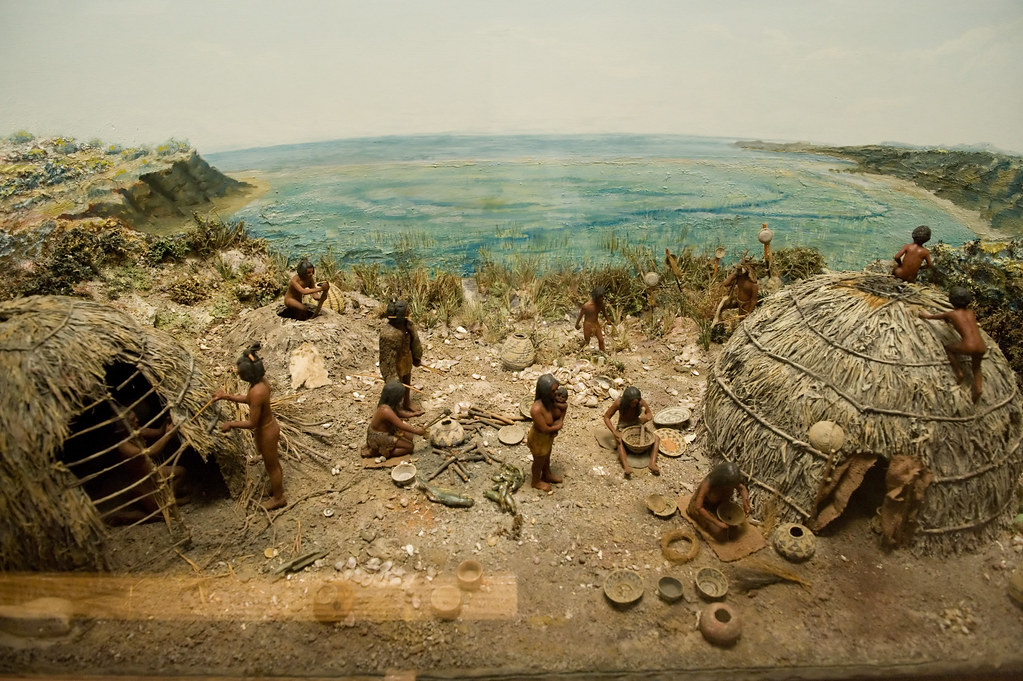 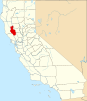 ThePhoto by PhotoAuthor is licensed under CCYYSA.
.
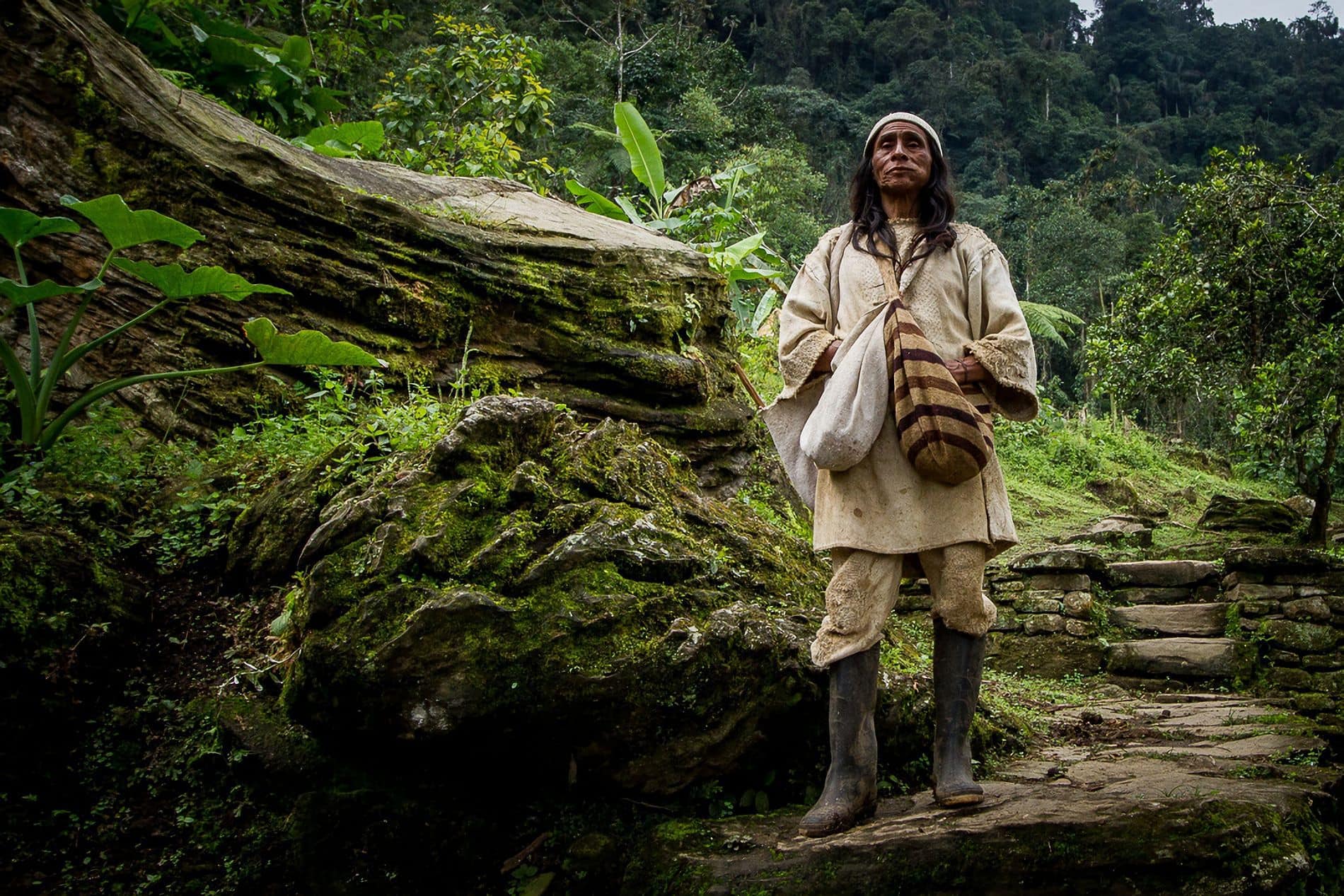 The  Pomo lived  in  the northern  part of  California. They lived near lakes, oceans, and rivers.  The land had rolling hills and good soil.
is l
ThePhoto by PhotoAuthor is licensed under CCYYSA.
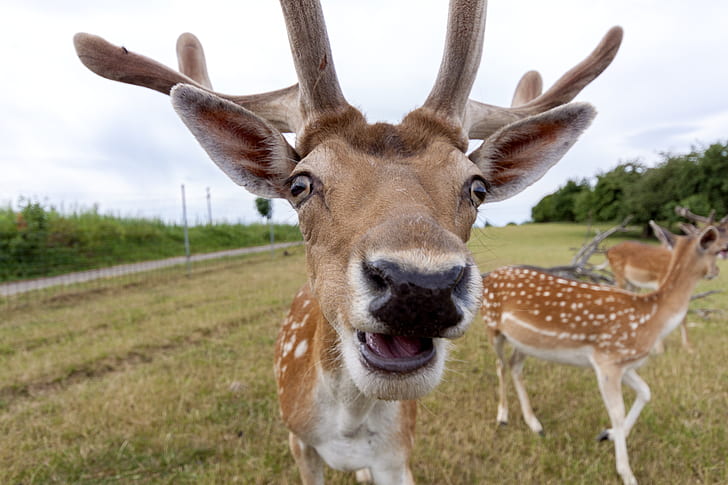 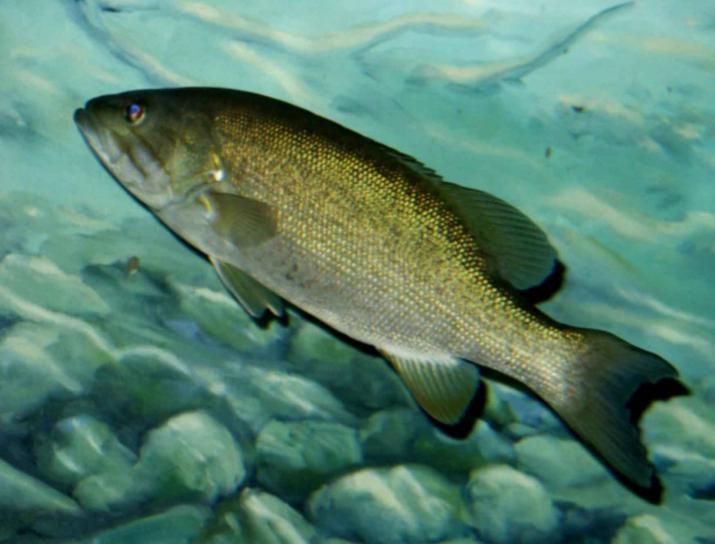 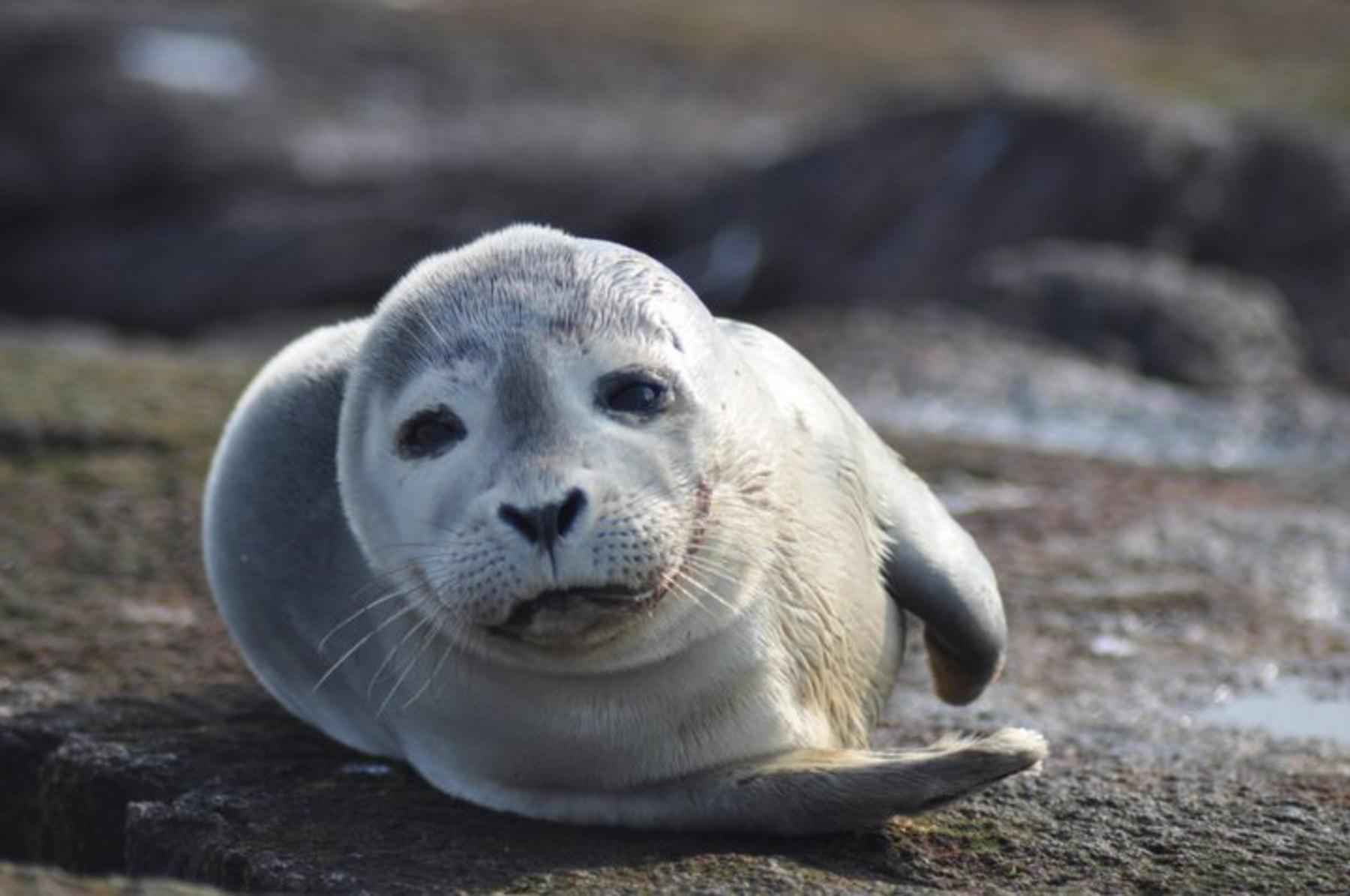 Food
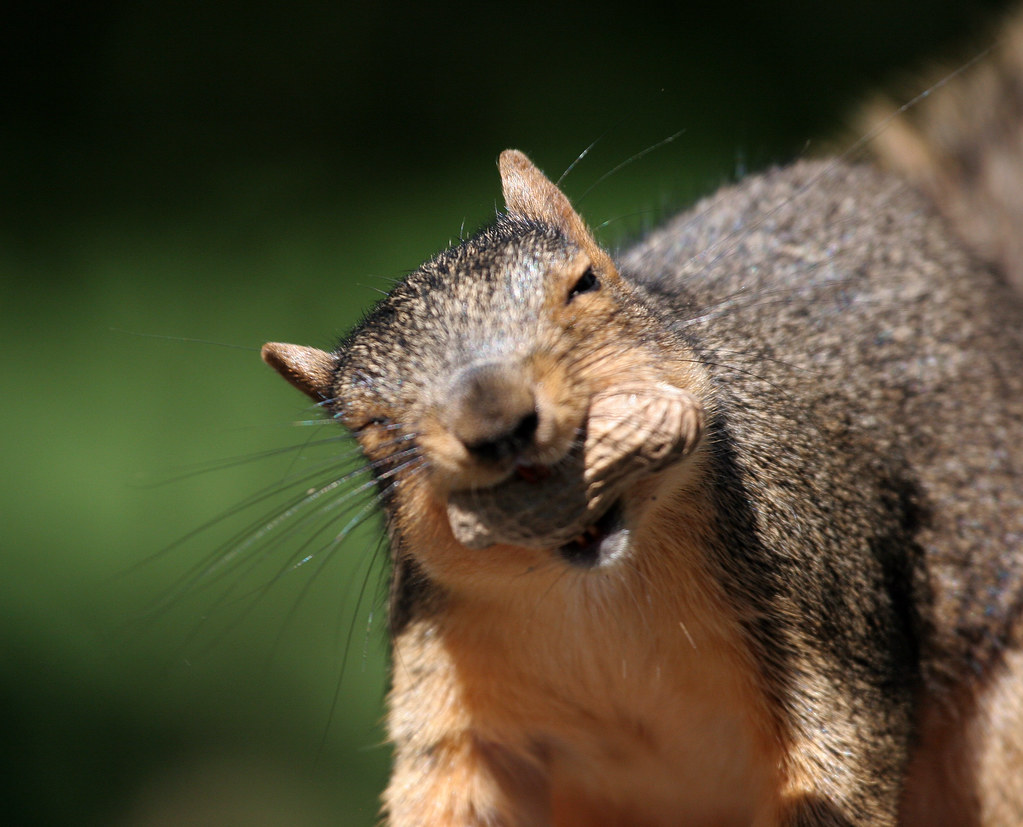 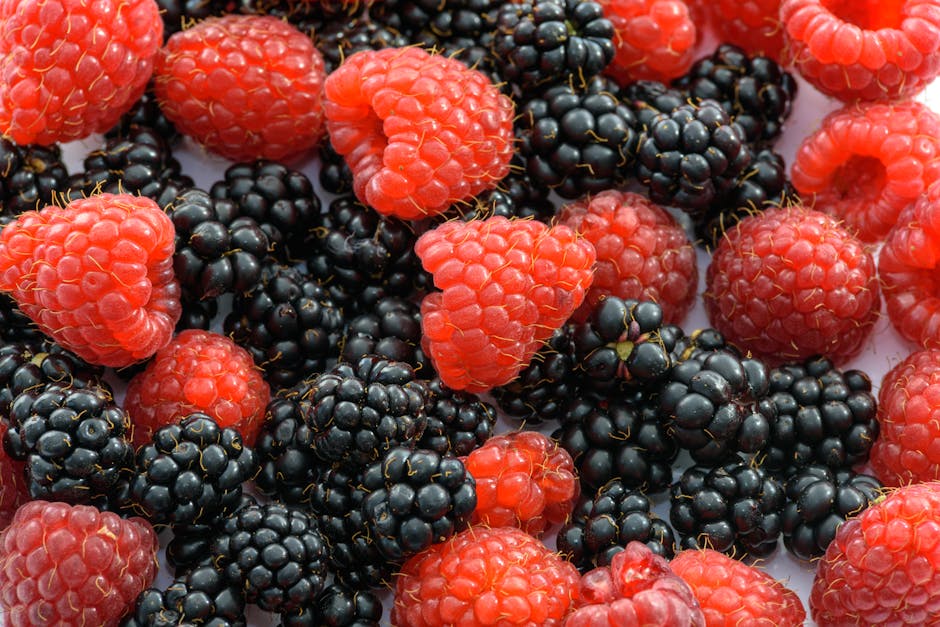 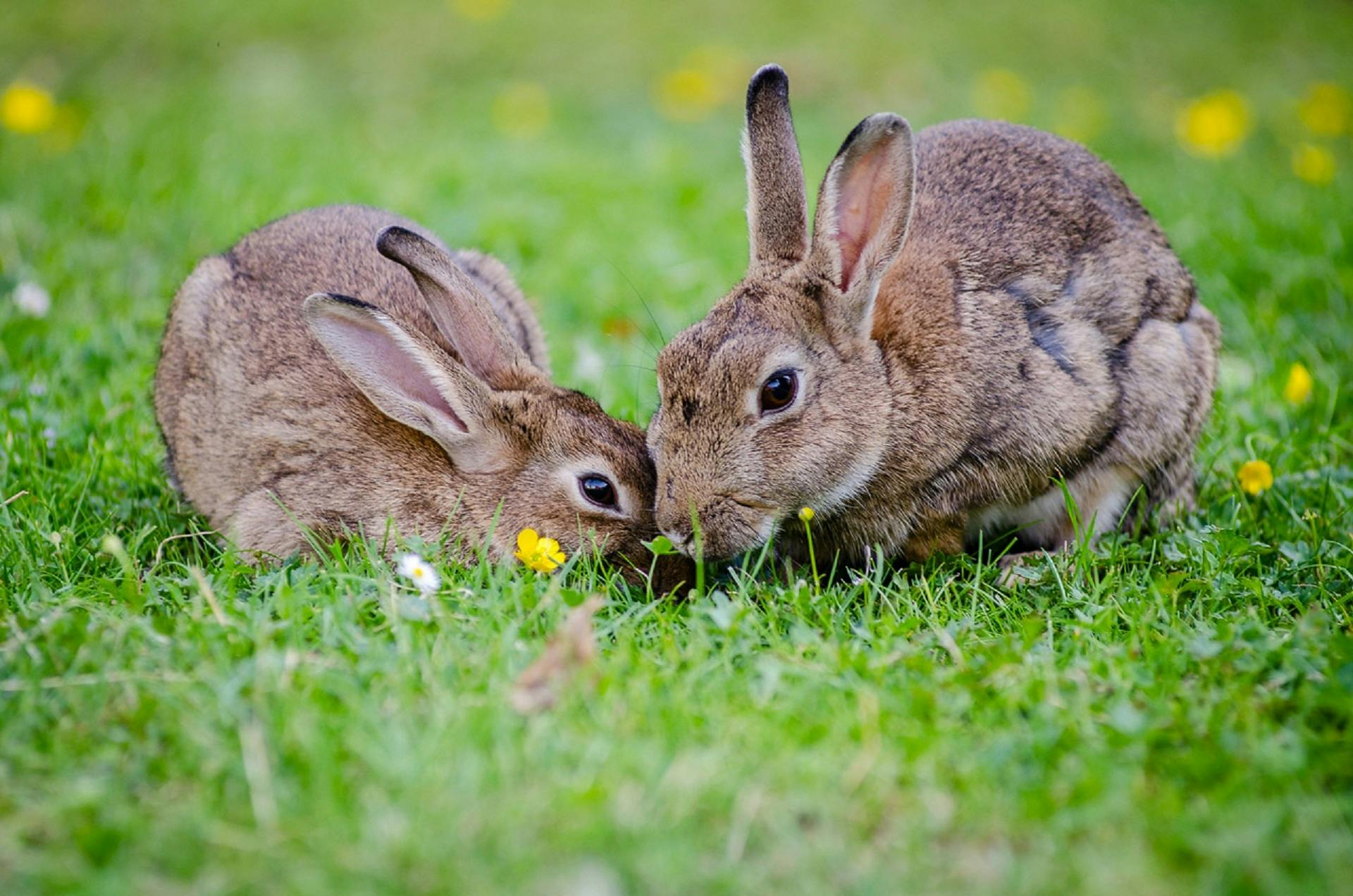 They gathered acorns, grasshoppers, buckeye nuts, berries, and seeds.

They fished for shellfish, seaweed, and  sealions.

They hunted deer, bears, rabbits, elk, squirrels, and birds.
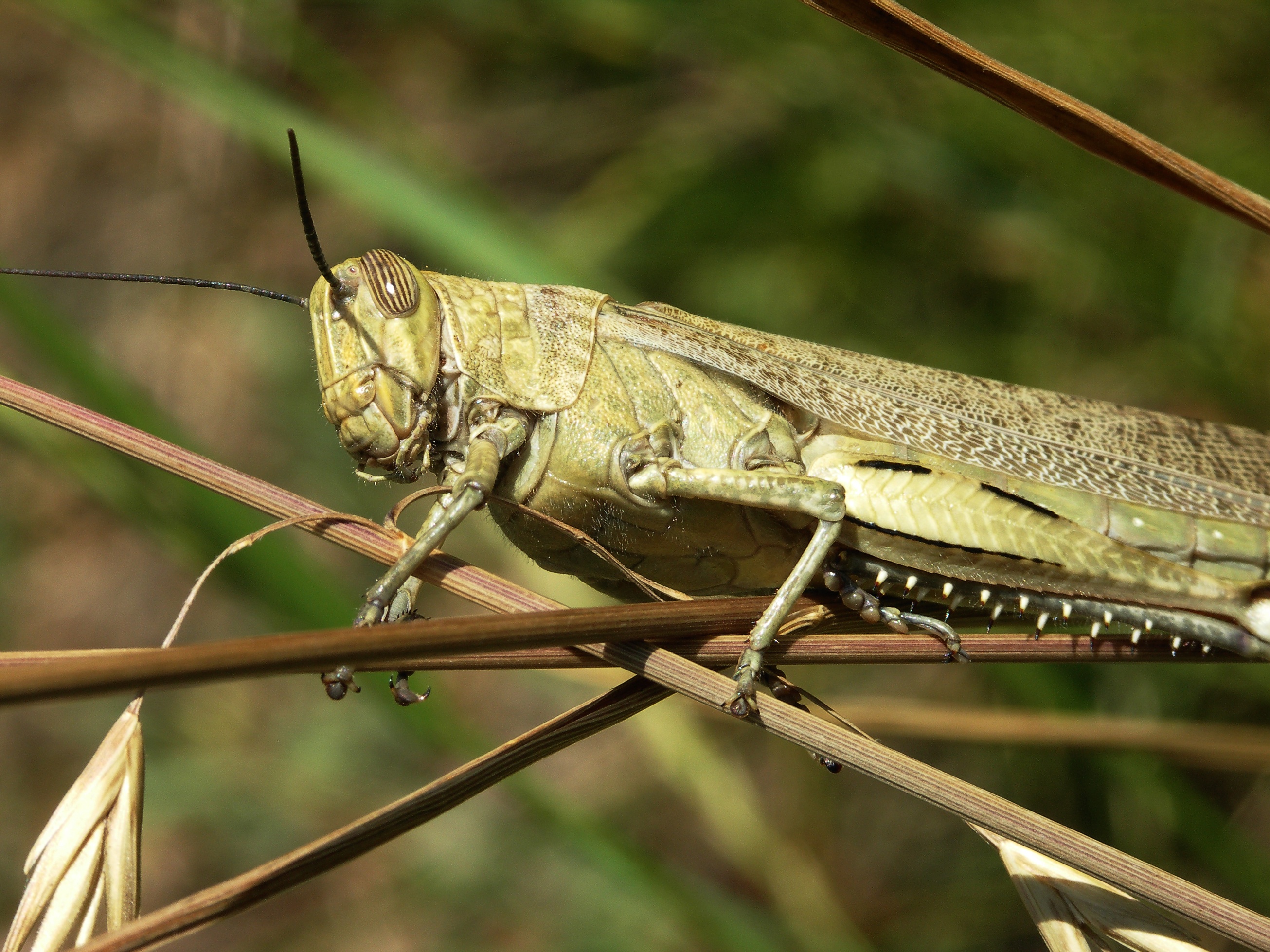 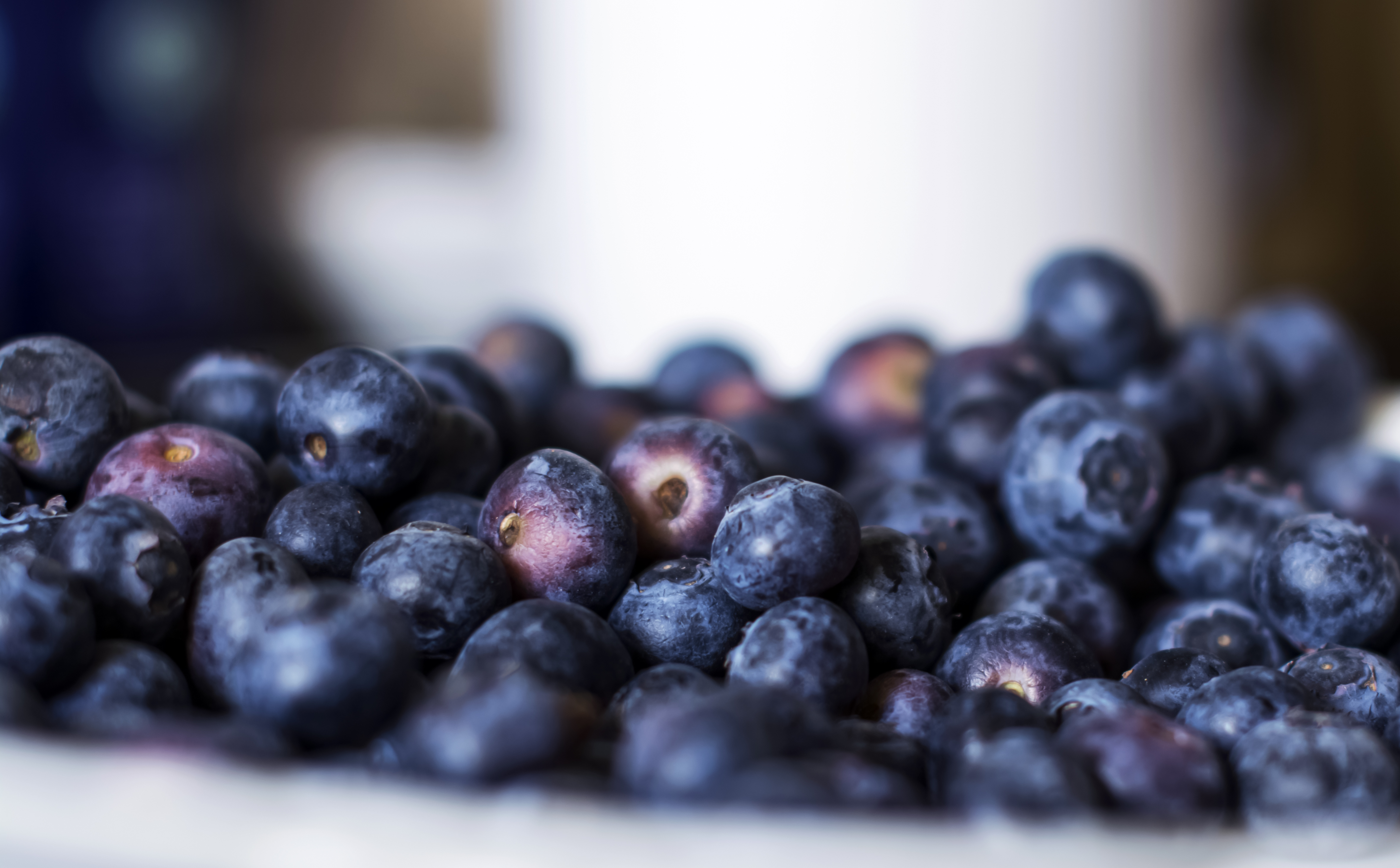 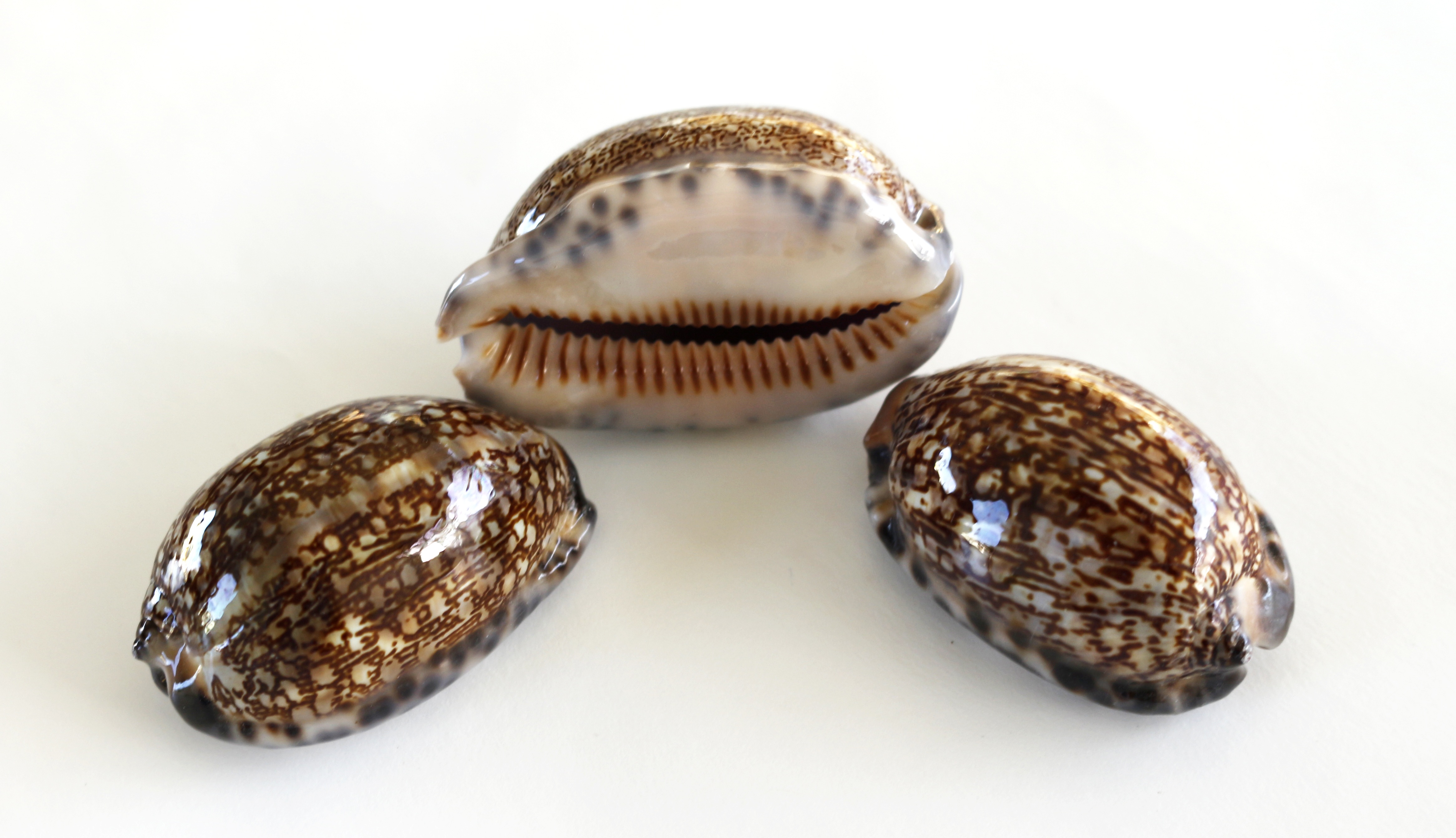 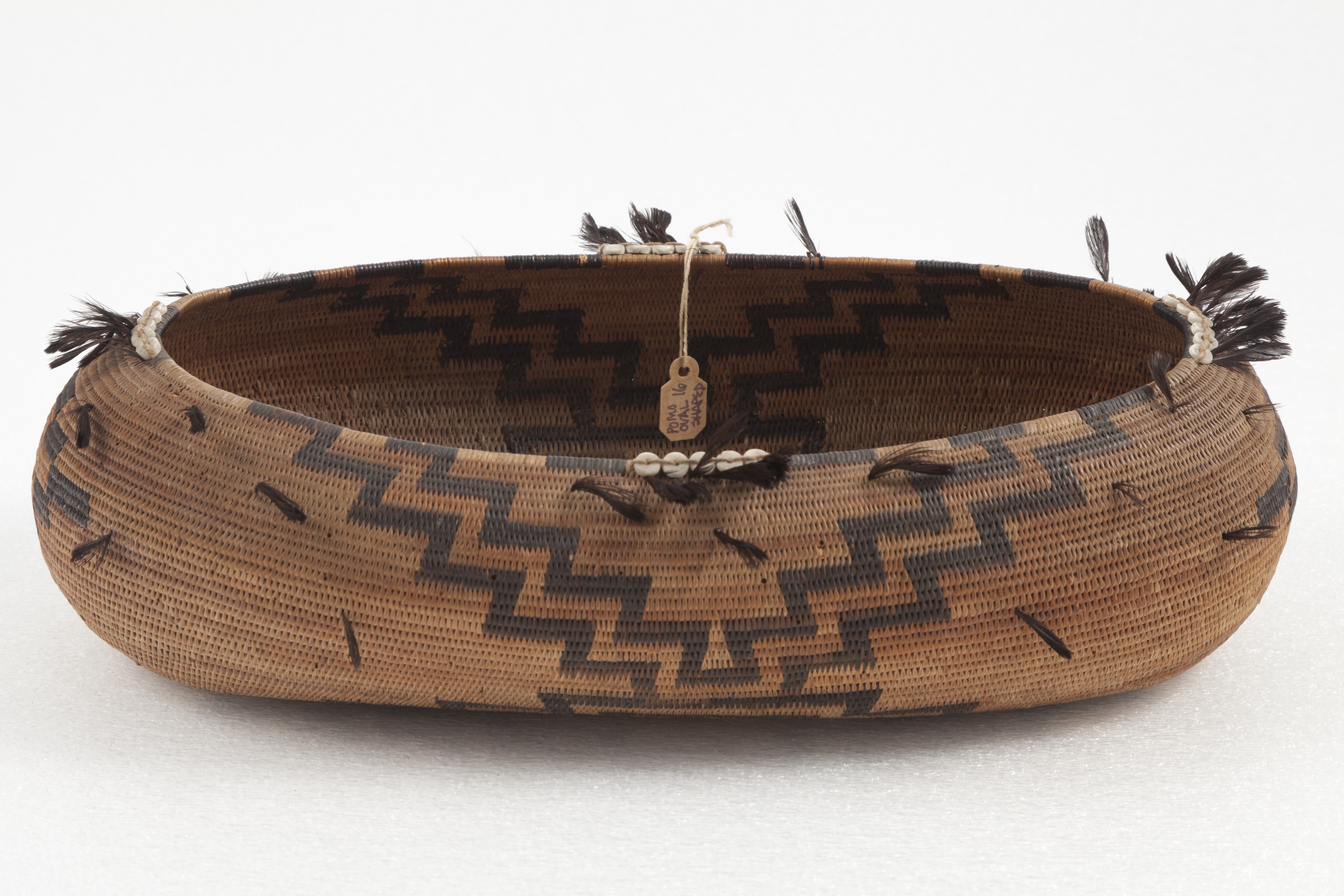 Culture
They  built  canoes.  The clamshell beads were used as money and used to trade with other tribes. They used animal skins for clothes.
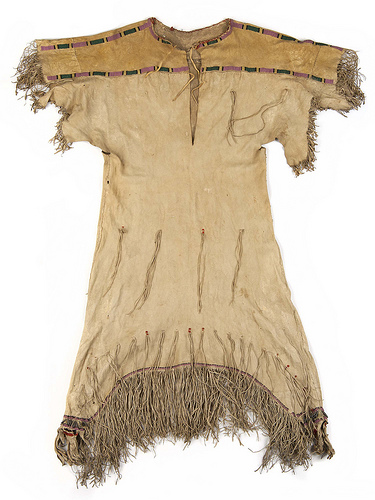 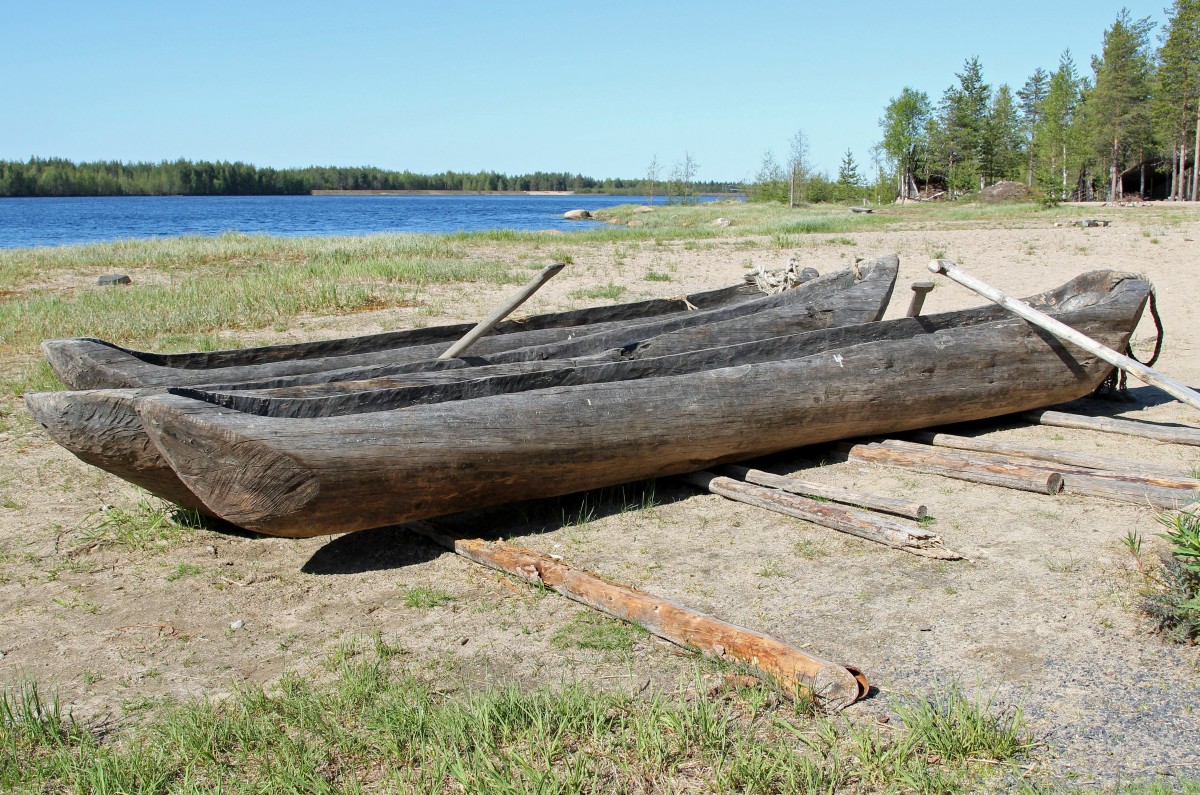 under CCYYSA.
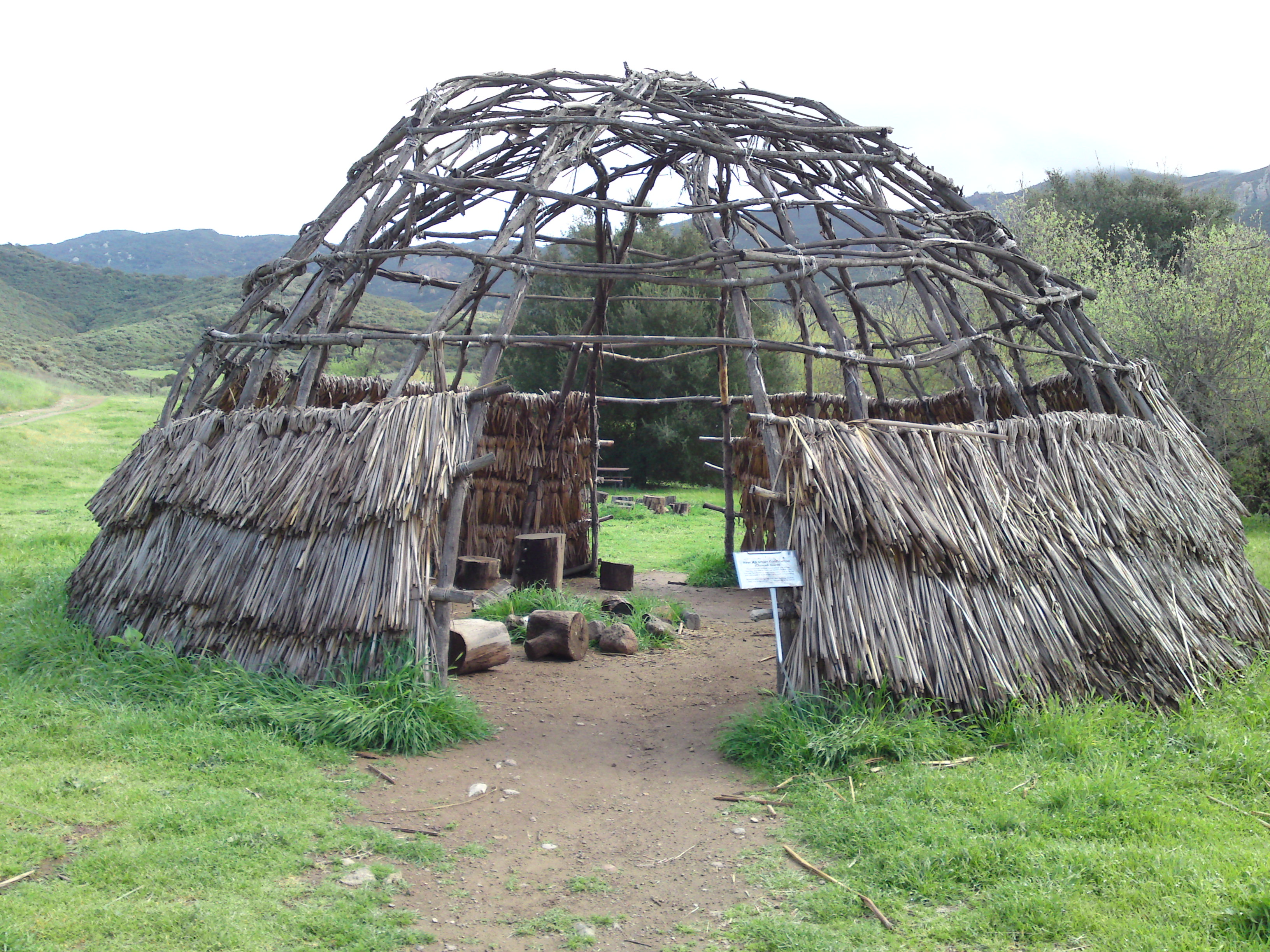 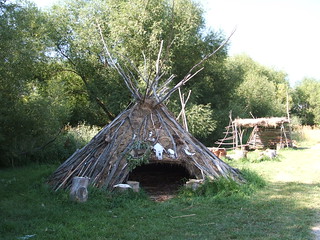 Shelter
The shelter of the Pomo was sturdy and round.
 Some used grass on top of the tule.
Their homes were made of cone – shaped pieces of redwood bark.
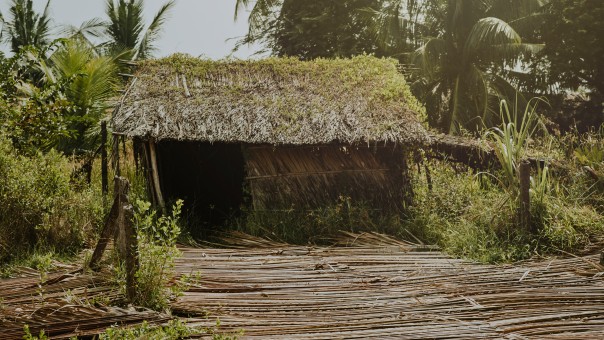 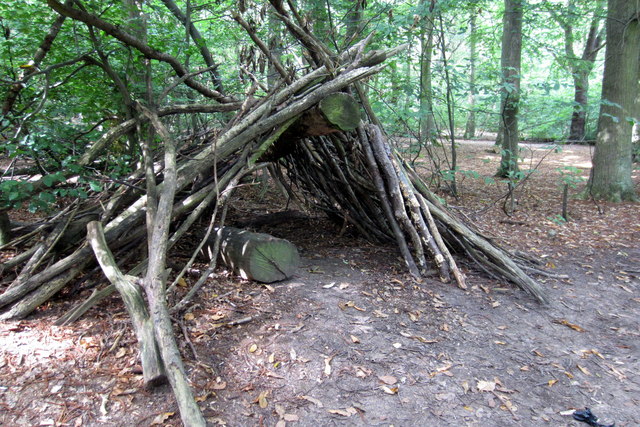 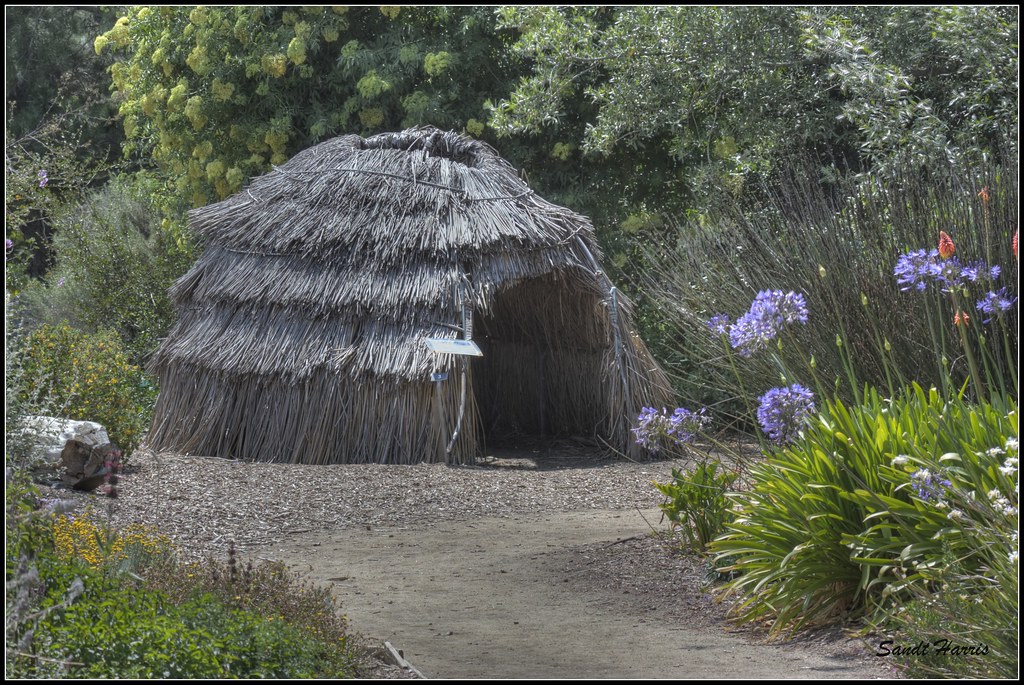 ThePhoto by PhotoAuthor is licensed under CCYYSA.
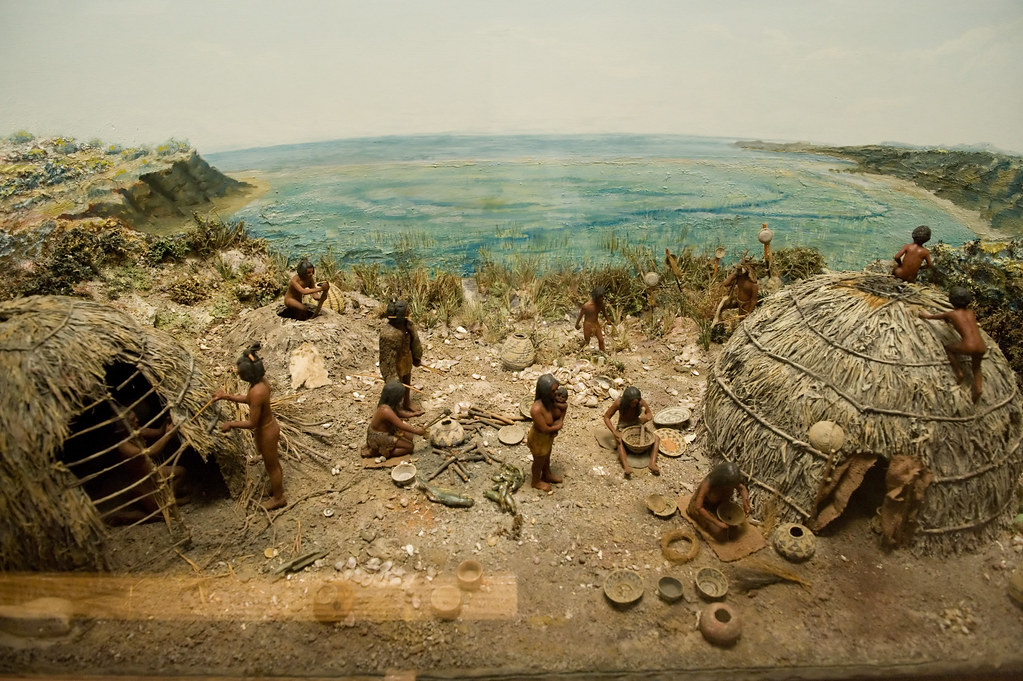 11/18/2024
6
ThePhoto by PhotoAuthor is licensed under CCYYSA.